Социально-значимый проект 
«Традиции и культура народа вне  времени» . 

















Подготовили учащиеся МКОУ «Андийская СОШ №2» Ботлихского района РД . Руководитель проекта : учитель начальных классов МКОУ «Андийская СОШ №2» Гамзатова Калимат Ахмедовна.
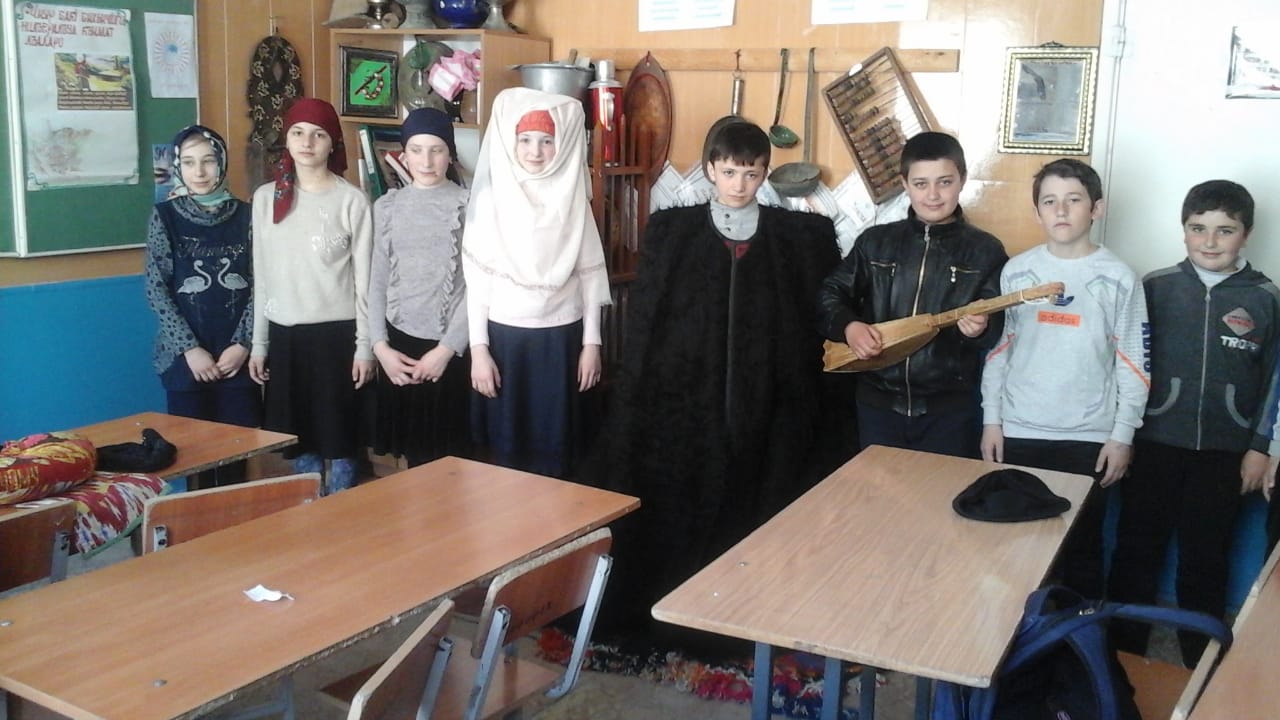 Тема проекта : 
«Культура и традиции народов Дагестана».
.Цель проекта: познакомиться с культурой и традициями народов Дагестана.
.Актуальность проекта: материал проекта может быть интересен для людей , которые не знакомы с культурой и традицией нашей Республики . 

         Срок реализации проекта: 
         2 месяца (с 1 марта по 1 мая 2018 года).
План проекта
1.Символы Дагестана.
2. Традиции Дагестана.
3.Культура Дагестана.
4.Моё отношение к культуре и традициям Дагестана.
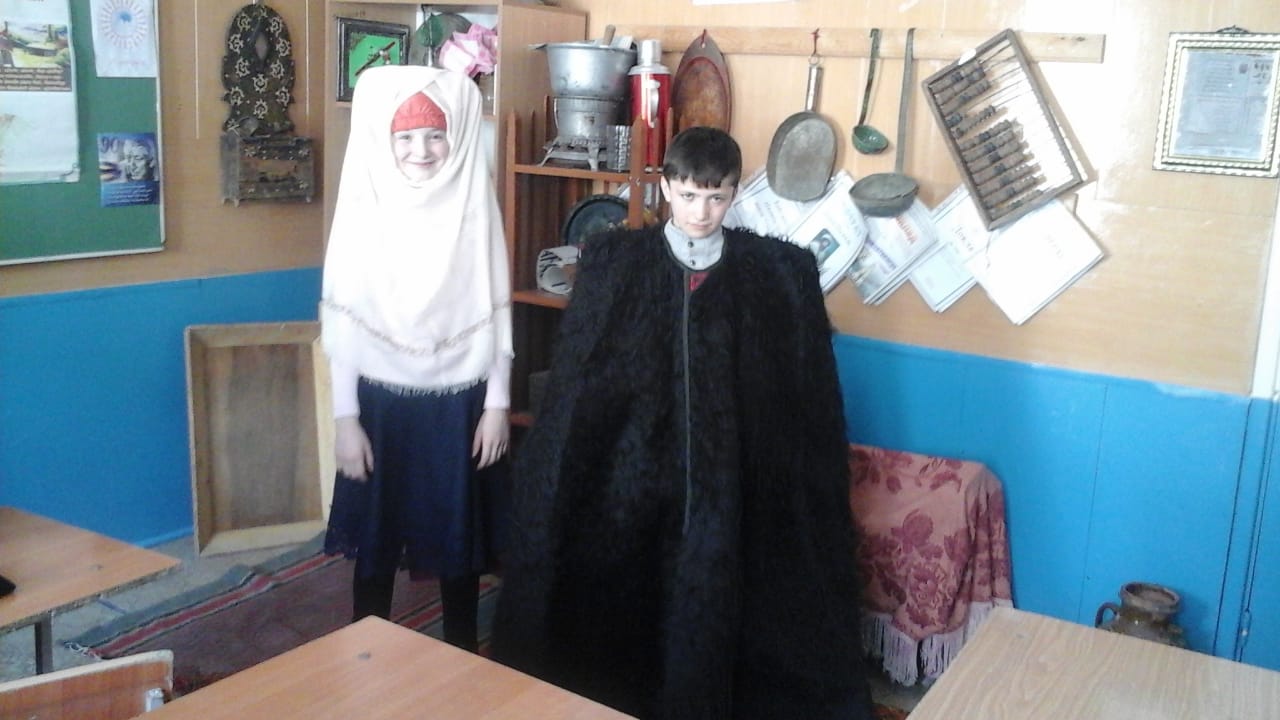 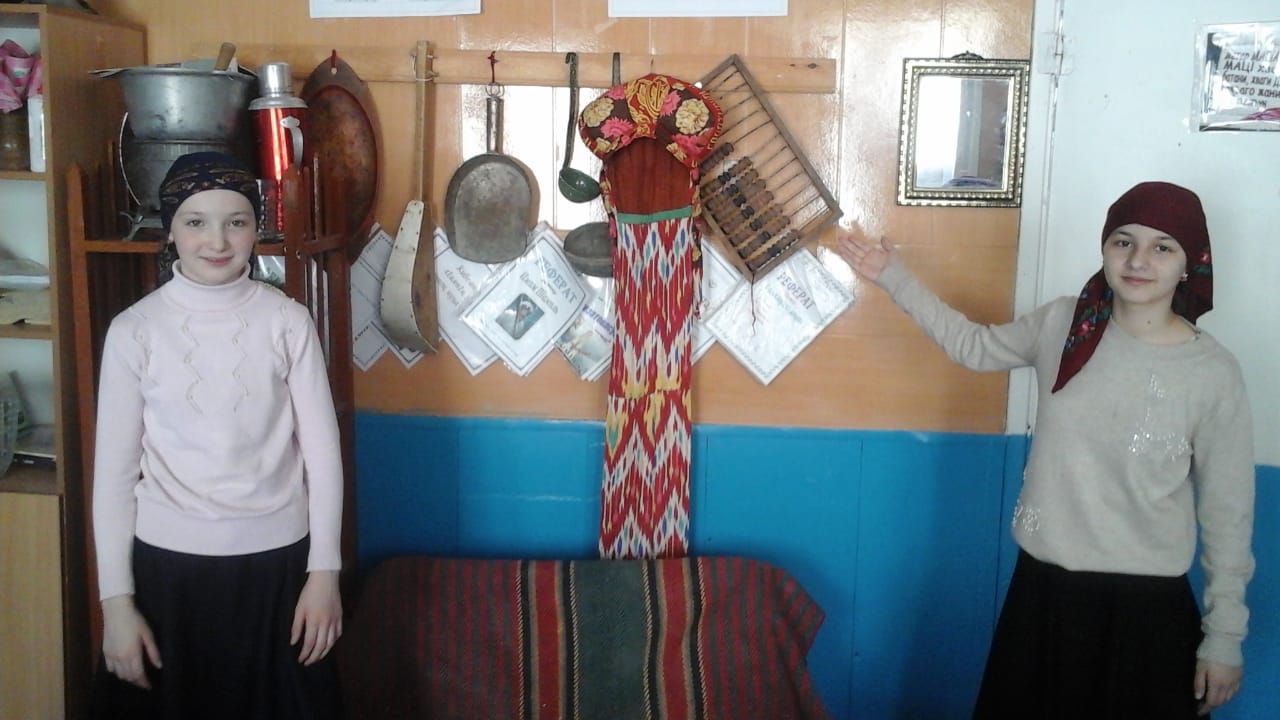 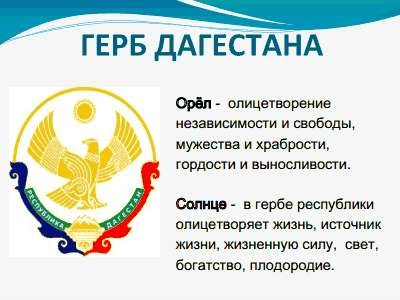 ТРАДИЦИИ И КУЛЬТУРА ДАГЕСТАНА
Дагестан – это не только "страна гор» но и "страна языков". Слившись в один многонациональный народ, на территории Дагестана живет около 30 народностей – аварцы, даргинцы, лезгины, кумыки, русские, лакцы, табасаранцы, азербайджанцы, агулы, рутульцы, чеченцы, ногайцы и многие другие.
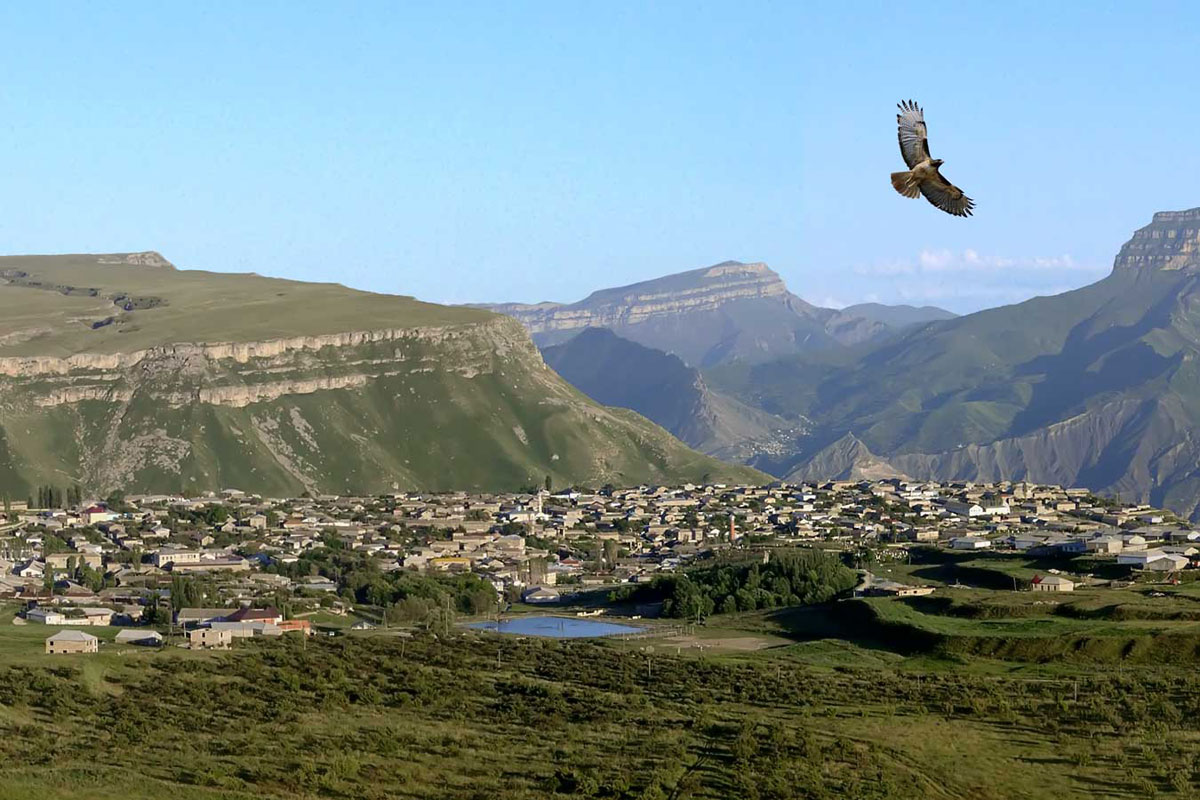 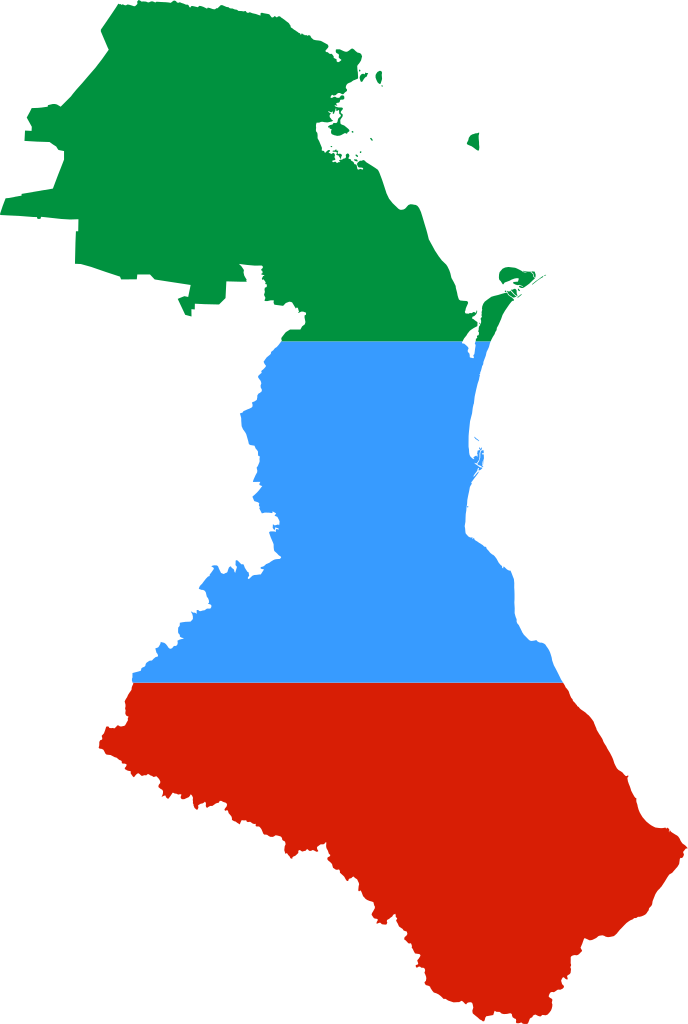 Мы разные –
  в  этом наше 
              богатство ,






                                         мы вместе  --



                                             в этом наша сила .
Гостеприимство.
Все знают что в Дагестане любят гостей . Увидев гостя, 
хозяин выходит навстречу, приветствуя словами: «Добро 
пожаловать! К добру будет Ваш приезд!».
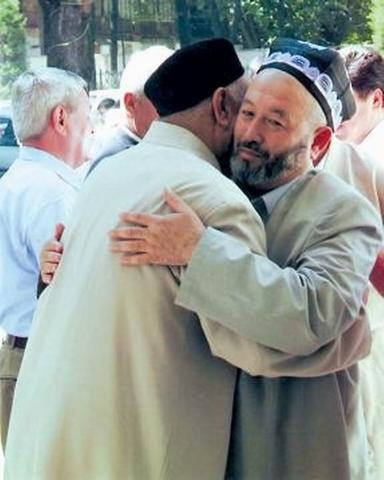 Готовясь встретить гостя , домохозяйки готовят лучшее из того , что есть дома .
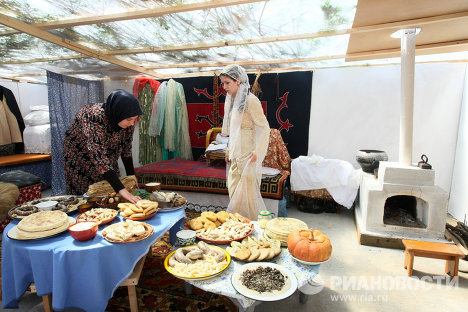 .
Семья 

Дагестанская семья держится на добрых традициях . Самая 
главная из них – уважение родителей, дети всегда должны быть 
внимательны к родителям и старшим .
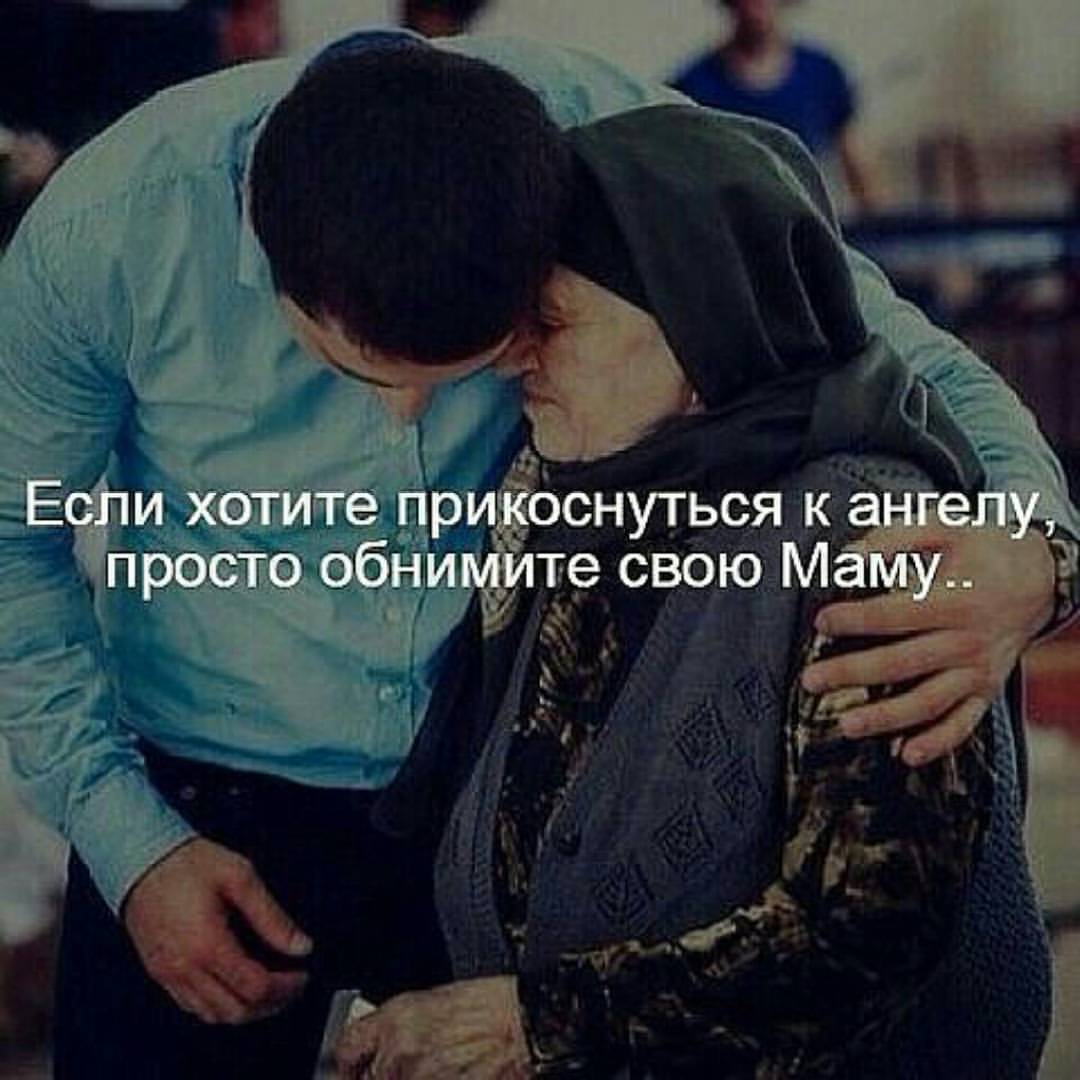 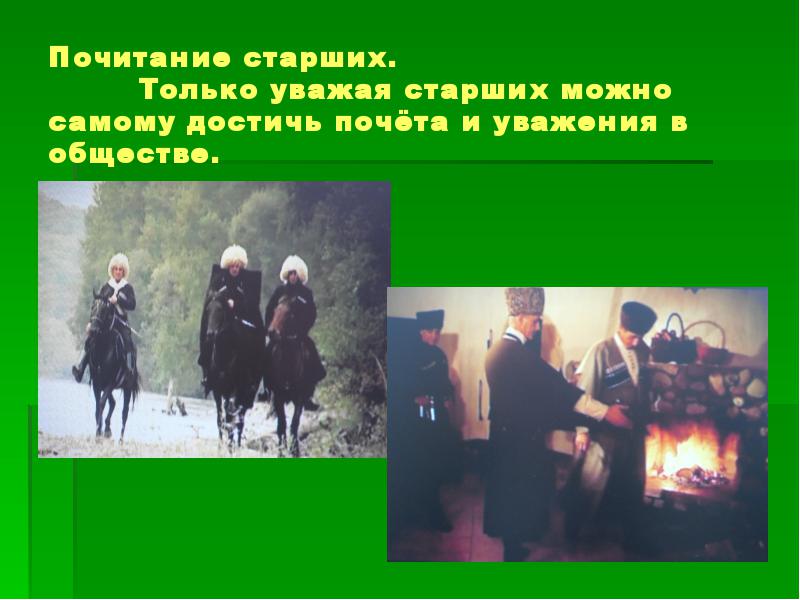 Джамаат.
         Самой крепкой формой сближения людей в
 Дагестане является джамаат – это жители одного 
населенного пункта.
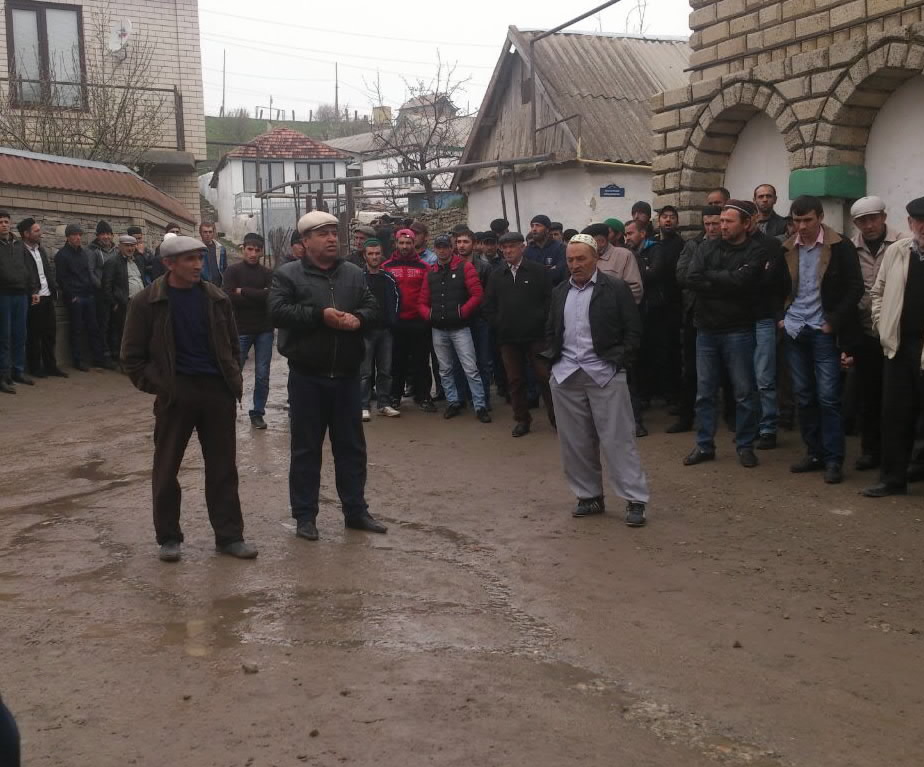 Тухум 
Тухум у дагестанцев – это значит род, родня . Каждый 
дагестанец, каждая семья в Дагестане относится к 
какому-нибудь тухуму .




















.
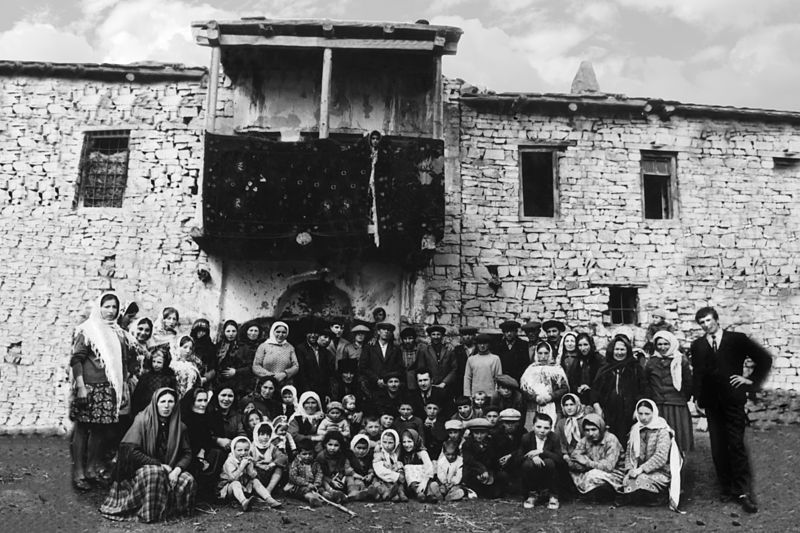 Одежда
В Дагестане особое место занимала и национальная
 одежда . По одежде можно было узнать к какой нации
 относится человек .
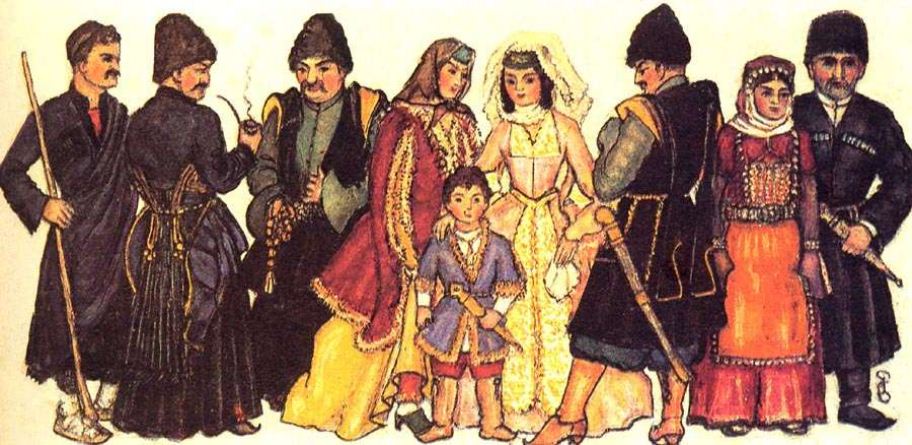 Андийская национальная одежда.
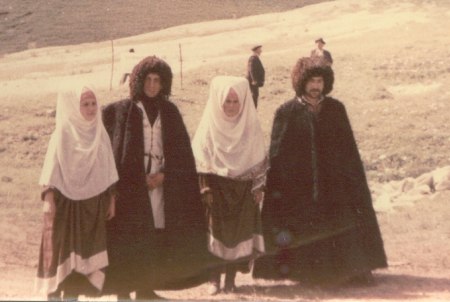 Праздники
Наиболее распространенным традиционным праздником 
весны, являлся праздник первой борозды, который 
открывал начало весенне-полевых работ. Чаще всего он
 отмечался в 20-х числах марта.
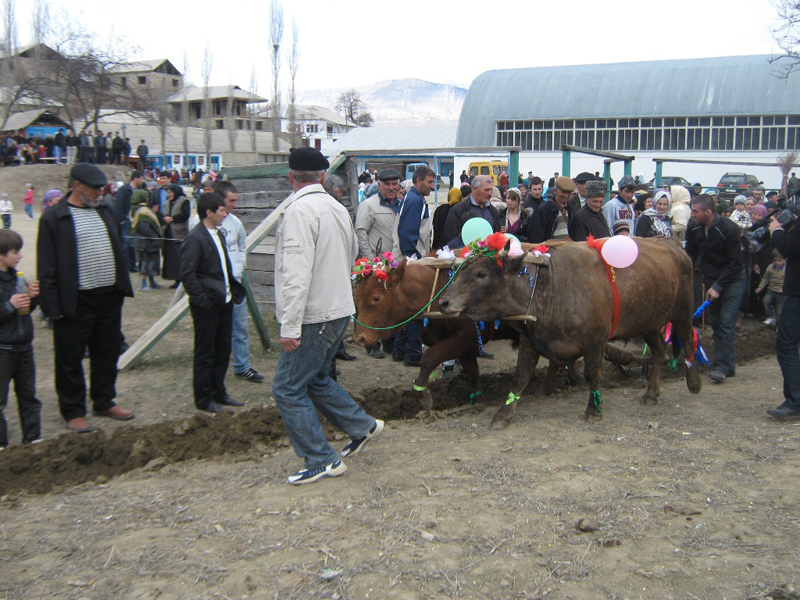 День первой бороздыПризы детей участвовавших в соревнованиях .
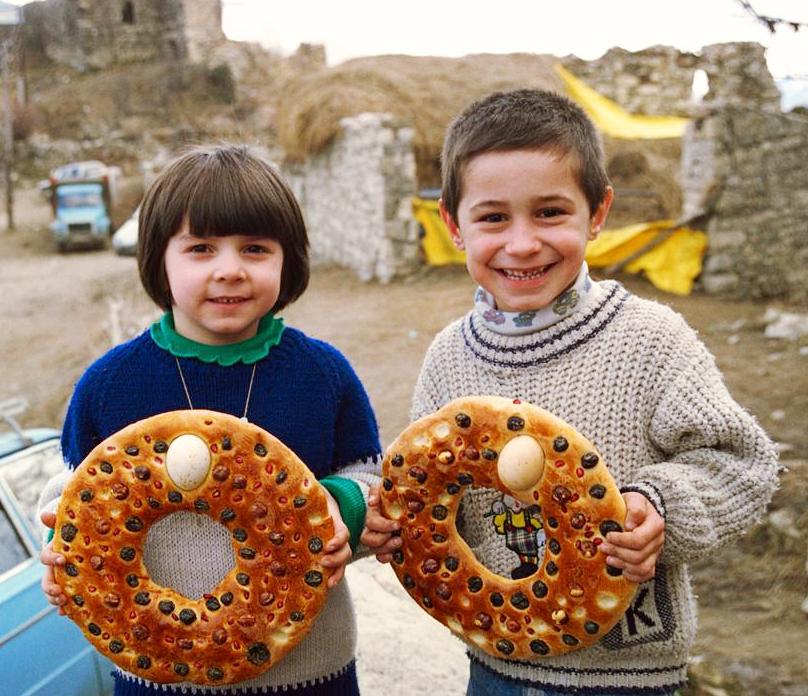 Ураза байрам
Начинается праздник с коллективного праздничного намаза в мечети  «гает –намаз».
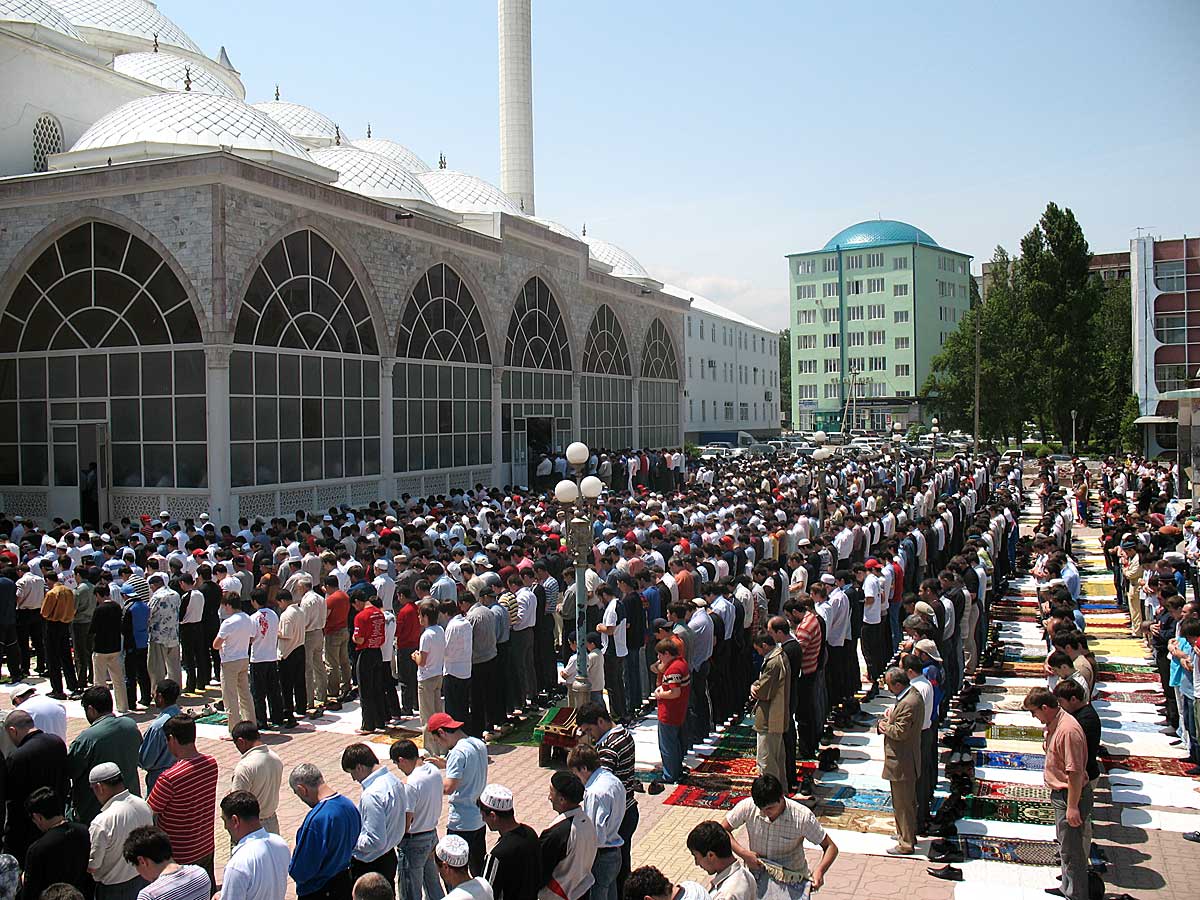 Ураза -байрам
После намаза в мечети , первыми поздравляют , родителей и бабушку с дедушкой .
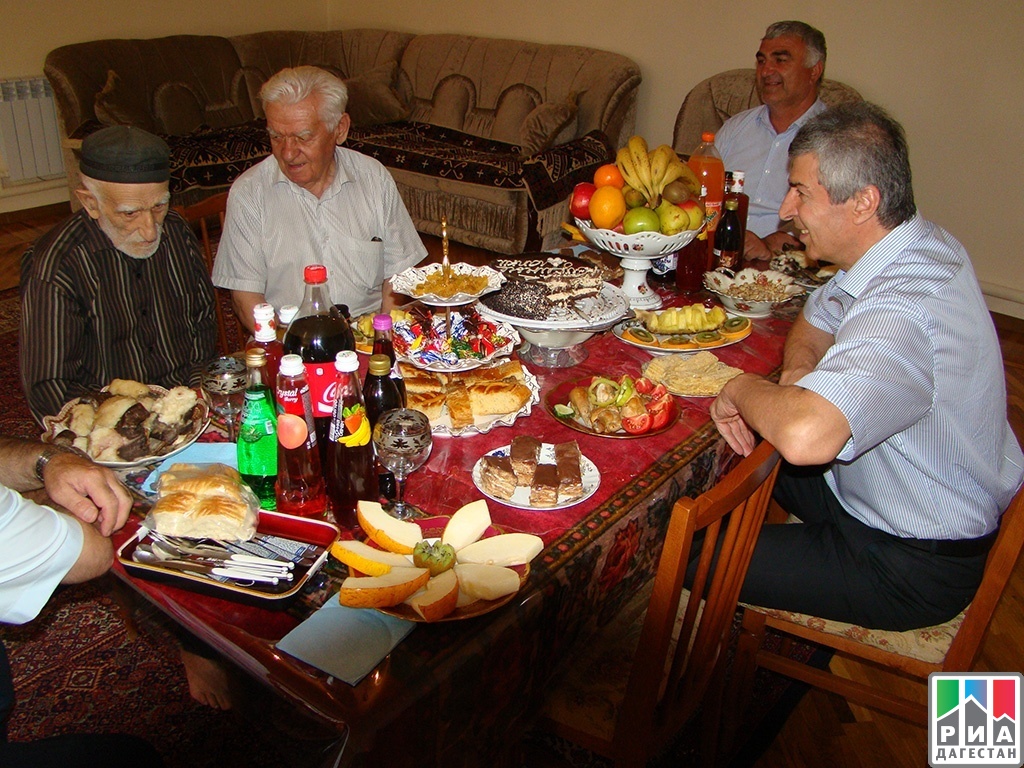 Ураза – байрам
Лучший праздник для детей , собирают конфеты поздравляя сельчан .
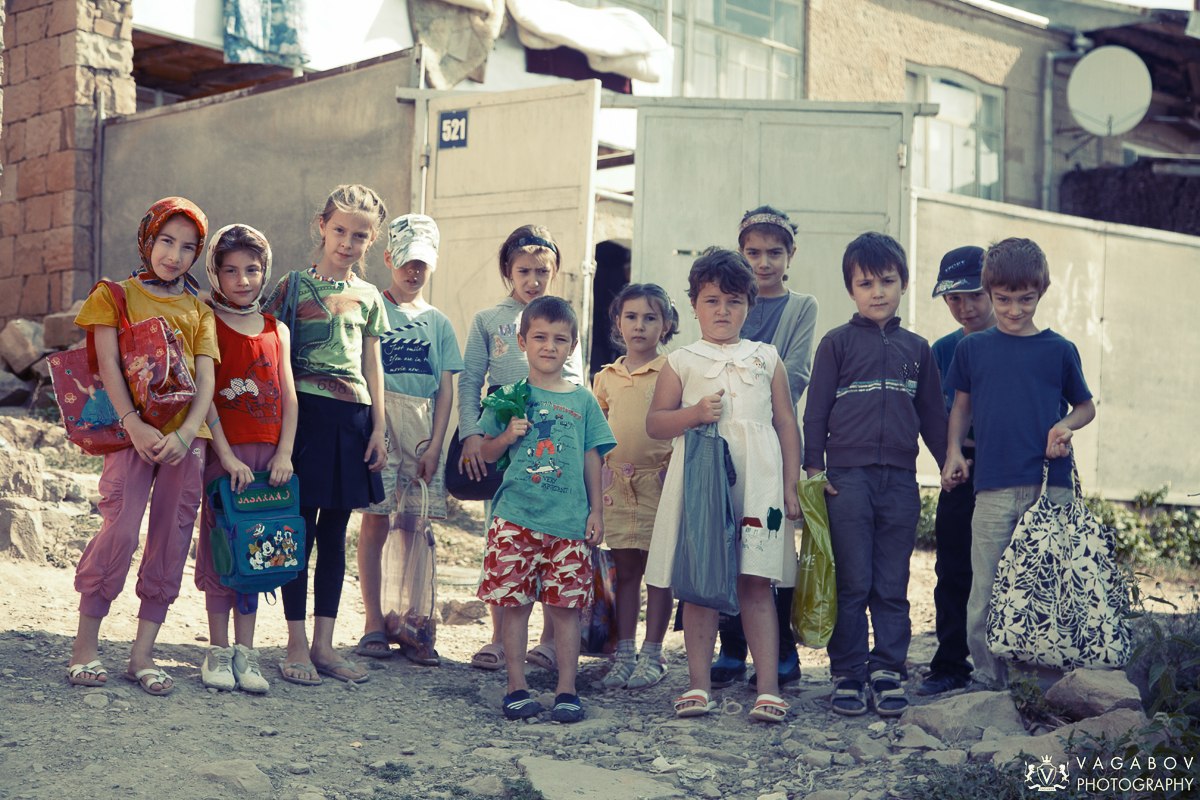 КУРБАН –БАЙРАМчитают молитву (такбир) перед жертвоприношением животного.
В праздник курбан – байрам раздают мясо беднякам ..
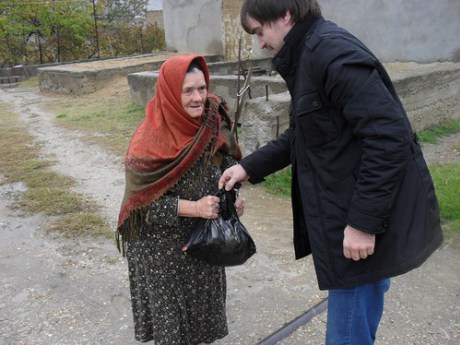 Курбан – байрам
Ходят в гости к родственникам . Поздравляют с праздником .
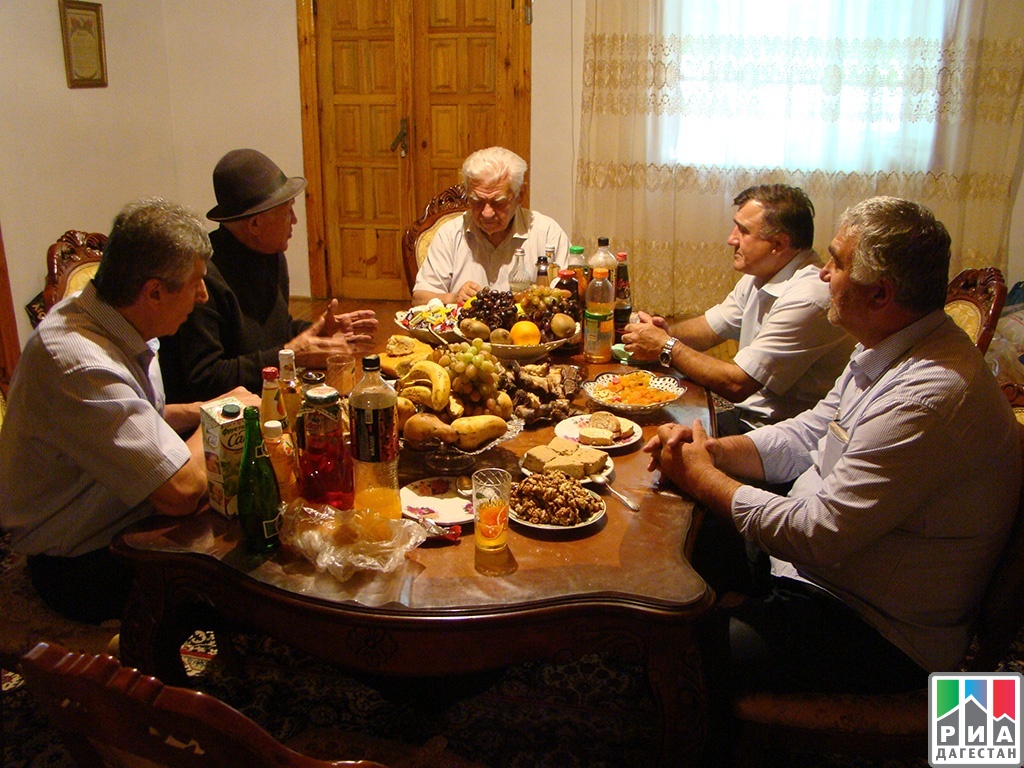 Литература: 
1. «Культура и традиции народов Дагестана»- 8 ой класс .Х.Г.Магомедсалихов 
2 . «Культура и традиции народов Дагестана» - 9 ый класс
3. «Большая энциклопедия Дагестана»под. Ред.С.М.Нурмагомедова,г..Волгоград,изд. «Югполиграфиздат»
4. Источники:Беседы с дедушкой и бабушкой.